Literacia Financeira para Famílias
Módulo para Formadores 1 
Apresentar o programa de literacia financeira "Money Matters Literacia Financeira para Formadores" e os conceitos de Aprendizagem em Família
O objectivo do Módulo é introduzir o Programa de Literacia Financeira "Money Matters Literacia Financeira para Formadores " e os conceitos de Aprendizagem em Família
Resultados da AprendizagemOs participantes poderão:
Ter uma visão geral do programa Money MattersExplicar a importância de usar uma abordagem de aprendizagem familiarConsiderar os conhecimentos e competências relacionados com a literacia financeira
Módulo 1 Plano visual para a sessão
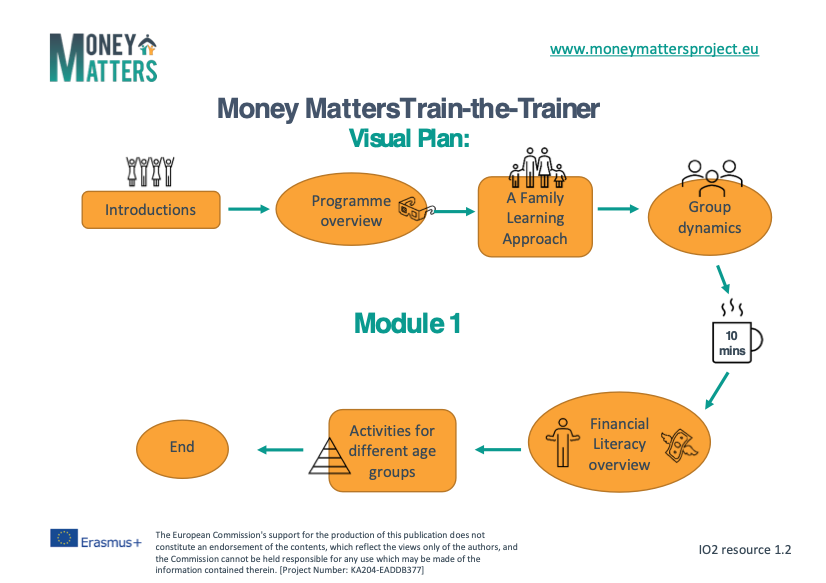 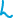 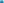 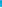 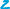 Atividade M1.1 Quebra-gelo    Encontrar alguém que…
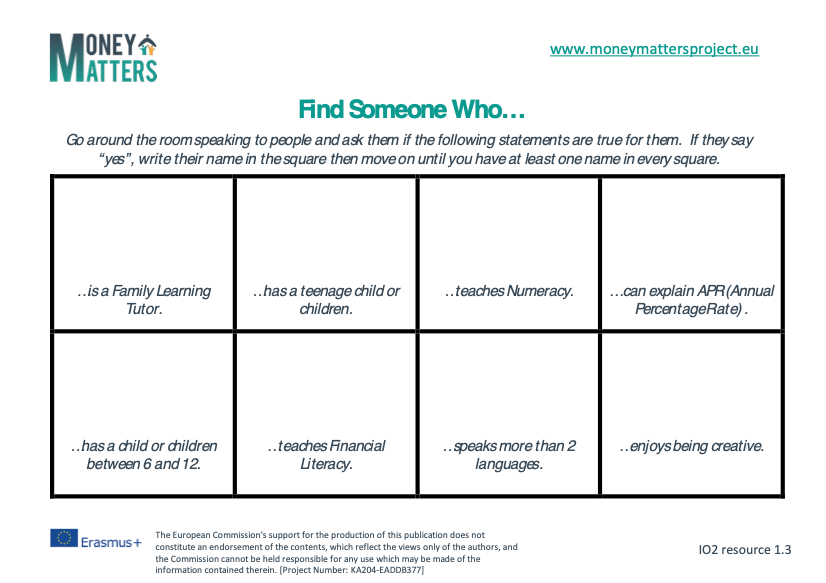 Ande na sala e fale com as pessoas e pergunte-lhes se alguma das  declarações na folha de atividades são verdadeiras para elas.
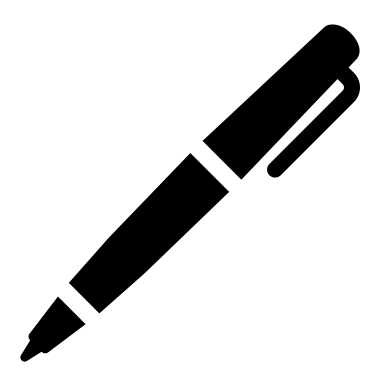 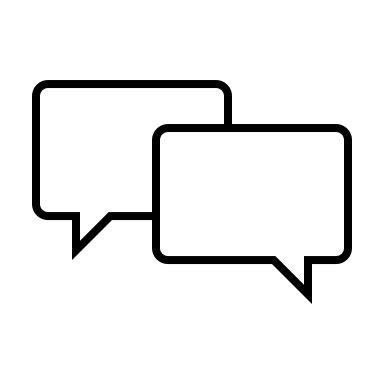 Se essa pessoa disser "sim", escreva o seu nome no quadrado indicado e siga em frente até ter pelo menos um nome em cada quadrado.
Atividade M1.2  Apresentações e expectativas
Apresente-se e diga uma das declarações que é verdade para si.
Diga uma coisa que gostaria de receber do treino de hoje.
Nomeie a próxima pessoa a falar introduzindo-a usando o que sabe da última atividade.
Atividade M1.3  Acordo de grupo
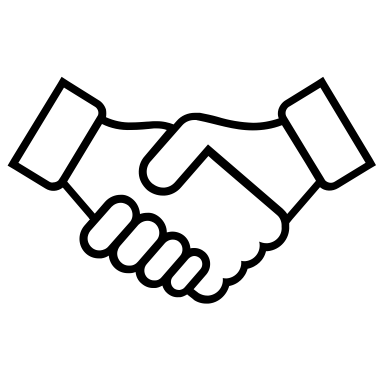 Vamos concordar como podemos trabalhar juntos para cumprir os objetivos do treino.
Visão geral do programa Money Matters
Introdução do programa
Situação existente
As famílias enfrentam agora uma insegurança financeira significativa devido a:
10 anos de legado de dívidaPandemia da COVID-19 falta de boas práticas de literacia financeira
Âmbito do programa
para capacitar famílias com habilidades de dinheiro e conhecimentosdesenvolver novas práticas pedagógicaspara dar apoio à aprendizagem familiar através de ferramentas digitais e outras ferramentas de aprendizagem
Chaves para o sucesso
focar-se numa abordagem de aprendizagem familiara criação de material educativo para partilhar com toda a família introdução de novas práticas e ferramentas de aprendizagem digital
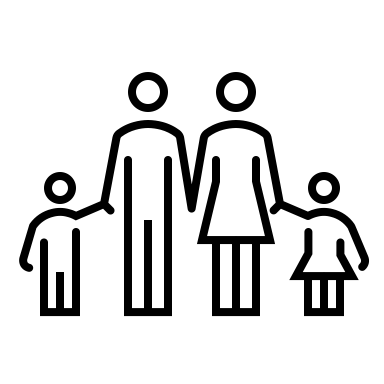 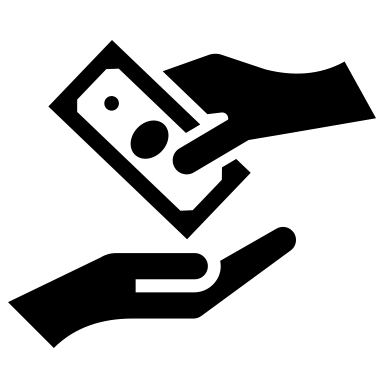 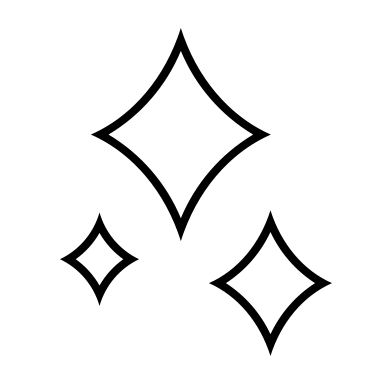 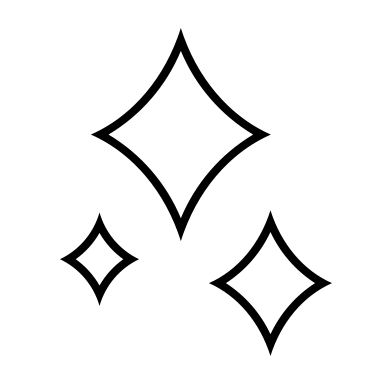 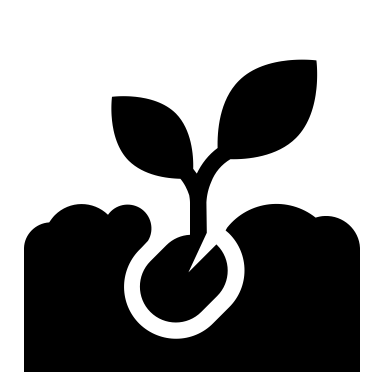 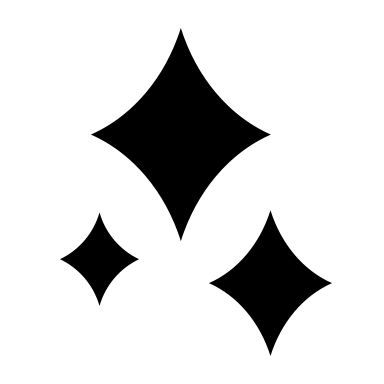 Como vai ser distribuido?
Para os Pais    
   e tutores

Um programa de formação que visa combater a literacia financeira utilizando uma abordagem baseada em workshops
Apoio para pais e tutores para usar o modelo de aprendizagem familiar
Para crianças6 aos 12 anos

12 edições mensais de banda desenhada 12 edições mensais de banda desenhada temática
 Abrange alguns bons princípios financeiros básicos
Para Jovens
  19 aos 25 anos

Uma aplicação para o telemóvel para os incentivar a desenvolver planos financeiros para responder a situações financeiras

Um planeamento do orçamento pessoal ou familiar

Links de sites para te ajudar a saber mais
Para adolescentes
   13 aos 18 anos


Seis Salas de Fuga Educativa Online recursos de aprendizagem baseados em desafios

Os seus cenários estarão relacionados com gestão financeira eficaz
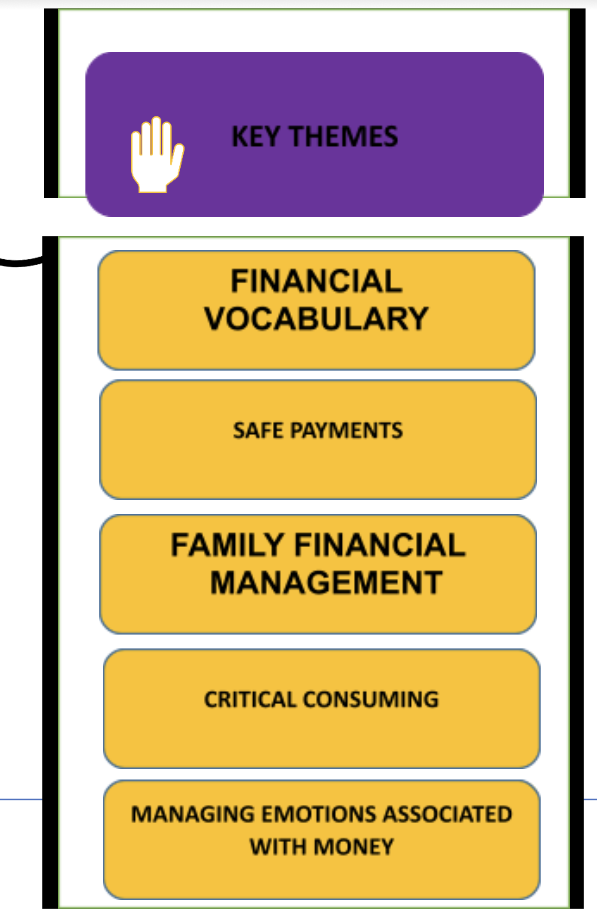 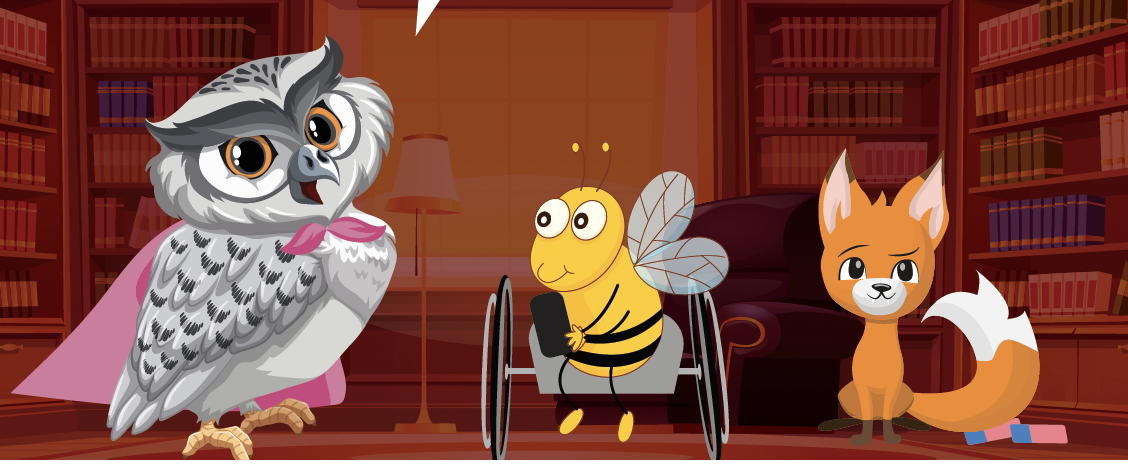 Módulo 2
Conteúdo do programa      Primeiro dia
Módulo 1
Introduzir o Programa de Formadores do Money Matters e dar uma visão geral dos conceitos de Aprendizagem Familiar, aprendizagem baseada em desafios e pedagogia de literacia financeira.
Abrange a linguagem financeira e o vocabulário elementar e os fundamentos da gestão do dinheiro.
Módulo 4
Conteúdo do programa              Dia Dois
Módulo 3
Olha para os recursos  financeiros e para as ferramentas online e pensa nas emoções associadas ao dinheiro.
Considera como gerir o dinheiro durante períodos críticos de vida, compreender o papel do dinheiro nas nossas vidas e como nos tornarmos um consumidor crítico.
Módulo 6
Programa conteúdo                Dia Três
Módulo 5
Olha mais para o papel do dinheiro, da numeracia e da sua relevância na literacia financeira.
Abrange a criação de recursos digitais para diferentes faixas etárias que permitir a aprendizagem baseada no desafio.
Autoestudo, pesquisa e credenciais através de distintivos
O programa inclui 12 horas de aprendizagem online 
autodirigida
Terá a oportunidade de desenvolver os seus próprios recursos 
Terá a opção de ganhar credenciais através de distintivos mais pequenos
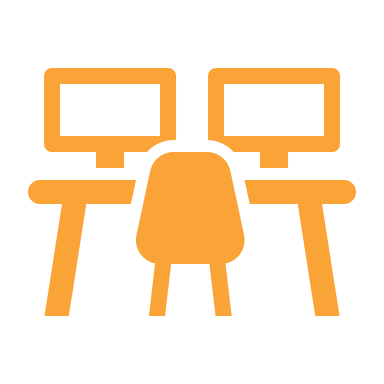 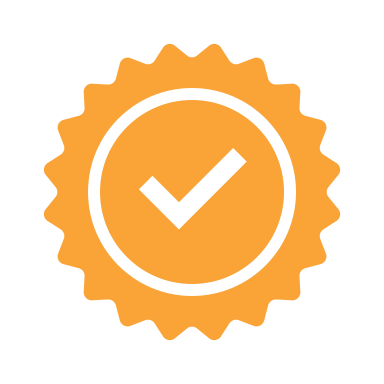 Alguém tem alguma questão?
Atividade M1.4 Uma abordagem de aprendizagem familiar
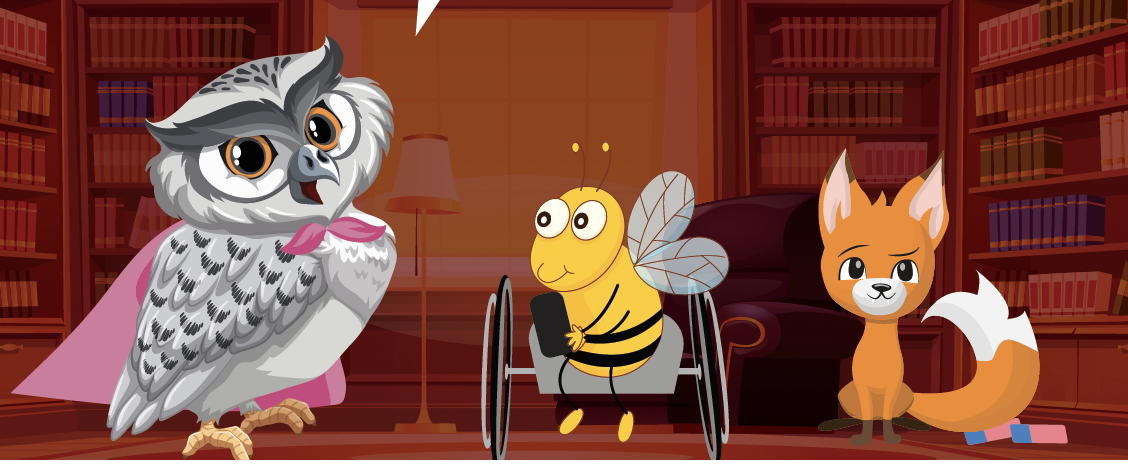 Os objetivos da Aprendizagem Familiar são:
proporcionar oportunidades para aprendizagem intergeracional
permitir que adultos e crianças aprendam de forma positiva e numa atmosfera agradável
proporcionar oportunidades para adultos e crianças desenvolverem competências financeiras e tecnológicas para terem mais conhecimentoajudar os pais a desenvolver estratégias para apoiar o desenvolvimento dos seus filhos
reconhecer o papel crucial dos pais e tutores para brincam durante a aprendizagem das crianças
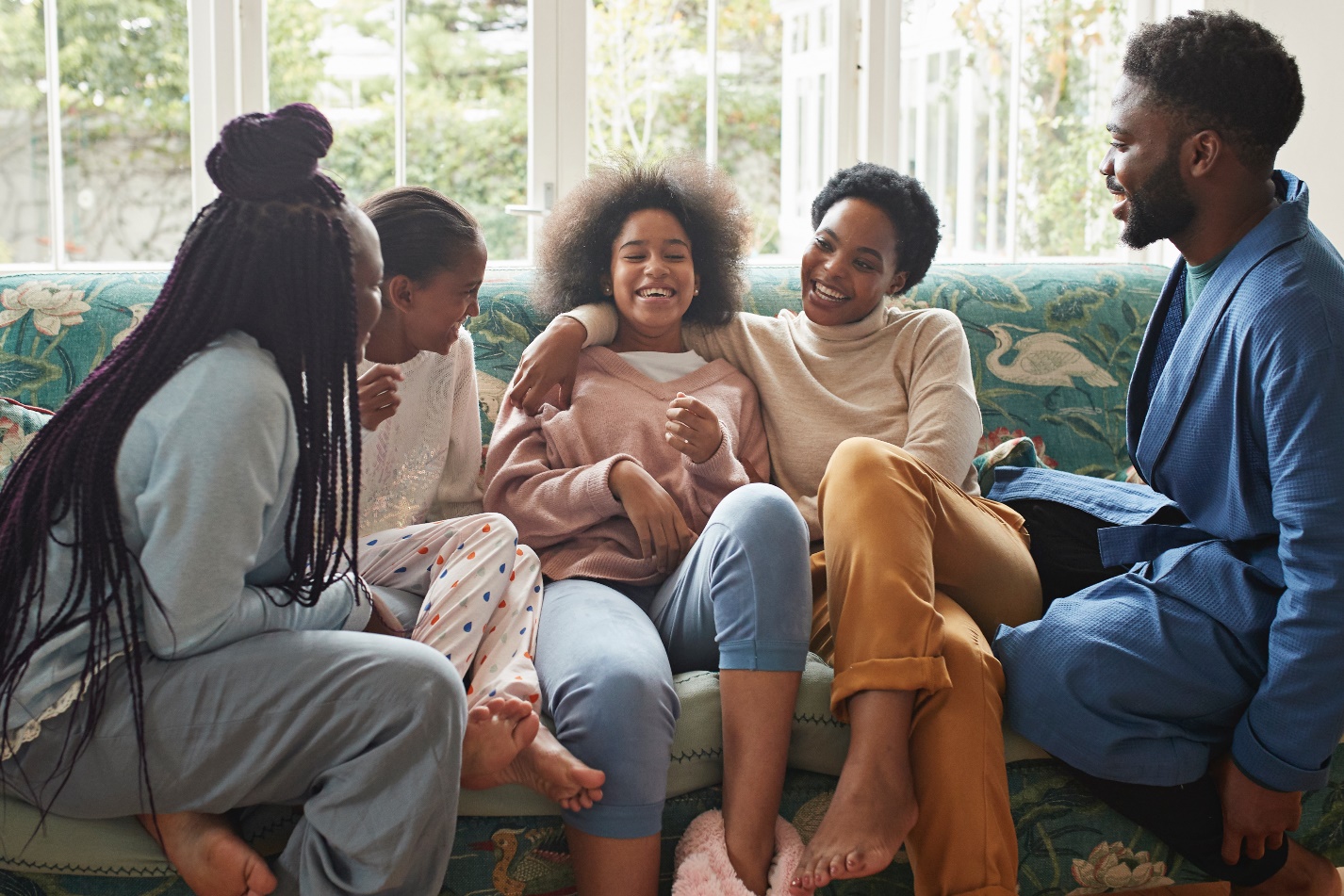 Atividade M1.5  Aprendizagem Familiar – Verdadeiro ou Falso?
Aprendizagem Familiar subjacente aos princípios 1
Uma crença de que todos os pais se preocupam com a educação infantil embora reconheçam que o apoio pode ser necessário para lhes permitir valorizar a sua própria contribuição na progresso das crianças

Respeito individual – a contribuição de todos deve ser encorajada e reconhecida

Os modelos são pontos fortes alicerçados, baseam-se no que pais e filhos já sabem e podem fazer, reconhecendo as suas experiências de vida

Formas individuais de aprendizagem e o acesso à informação são identificados, discutidos e atendidos em programas através do leque de atividades e recursos
Aprendizagem familiar subjacente aos princípios 2
As atividades para adultos e os programas flexíveis permitem discussões aprofundadas em que aprendizagem e apoio dos outros desempenham um papel fundamental

O ambiente de aprendizagem familiar é informal e não ameaçador para que os adultos, bem como as crianças tenham uma experiência positiva de aprendizagem levando ao autodesenvolvimento e a adultos mais habilitados a explorar novas direções

A aprendizagem em família é projetada para envolver os alunos numa série de atividades práticas que incentivam a reflexão num ambiente de aprendizagem seguro e não-julgador

Qualquer que seja o contexto ou tópico, a metodologia utilizada para a entrega cria entusiasmo e envolvimento na aprendizagem
Atividade M1.6Criar uma atmosfera de aprendizagem positiva
PENSE NUMA EXPERIÊNCIA DE APRENDIZAGEM DA AULA POSITIVA QUE TENHA GOSTADO
PARTILHE-A COM O SEU PARCEIRO
ESCOLHA ALGUMAS PALAVRAS-CHAVE E/OU FRASES PARA COLOCAR 2 OU 3 NOTAS NOS POST-ITS
Atividade M1.7 Coloque as notas dos post-its debaixo de um destes títulos
TUTOR
OUTRAS 
      CONSIDERAÇÕES
AMBIENTE
Tutor – algumas sugestões para uma mensagem criativa e positiva:
Comportamento positivo -  linguagem de apoio para os alunos menos confiantes e um "papel de parentalidade" não crítico, mas «adulto para adulto» com pais/tutores:
“É bom/atencioso/criativo etc”
“Gosto da maneira como tu. …”
Criatividade - espaço e tempo para pensar e brincar com as ideias

Aceitar os sentimentos e as emoções dos adultos e das crianças - relações amigáveis 

Riso e diversão - encorajar o desejo de partilhar e ajudar uns aos outros

Dar confiança ao ensinar os alunos e focar-se nos pontos fortes
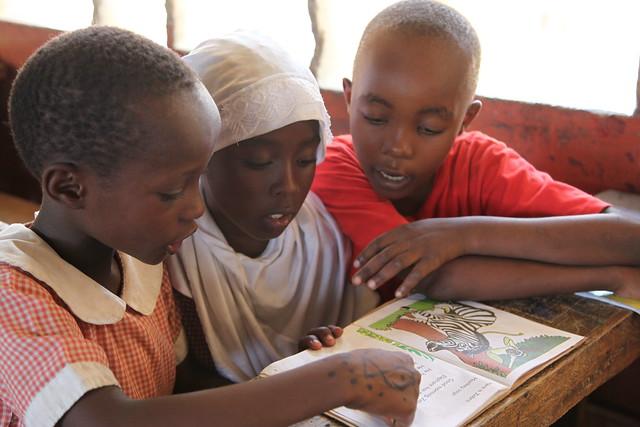 Ambiente – algumas sugestões para um bom ambiente
Seguro e ambiente acolhedor - boa iluminação - não abafado
Visualmente amigável - afirmações e cartazes coloridos nas paredes

Acesso a Água e instalações de conforto

Arrumado e bem organizado para as necessidades do grupo, mas
espaço para o movimento 
Cadeiras confortáveis e arranjos de mesa se dentro de uma casa
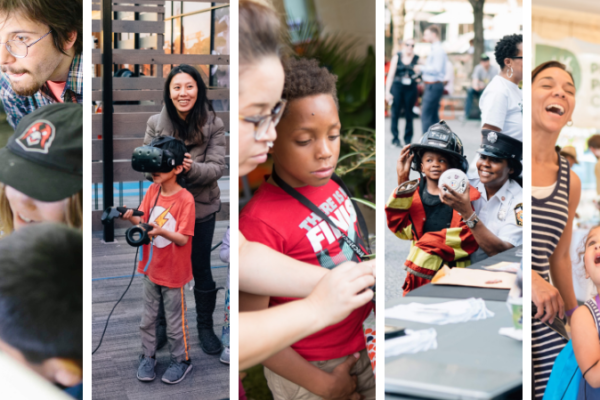 Esta Foto por Autor Desconhecido é licenciada ao abrigo do CC BY-SA-NC
Outras considerações – algumas sugestões gerais
Atmosfera calma – os participantes criam regras - expectativas de comportamento ‘propriedade ' por grupo - rotina e estrutura para que os alunos saibam o que esperar
Linguagem positiva - ‘Por favor, mantenha os telefones em silêncio.’ não ‘Não mantenha os telefones ligados.’
Boa variedade de materiais de aprendizagem para diferentes estilos de aprendizagem
Tutor conhece os antecedentes dos alunos – está conscientes dos seus objetivos
Falar e usar novo vocabulário para aumentar a confiança
Os tutores estão conscientes dos "papéis" dentro de uma dinâmica de grupo
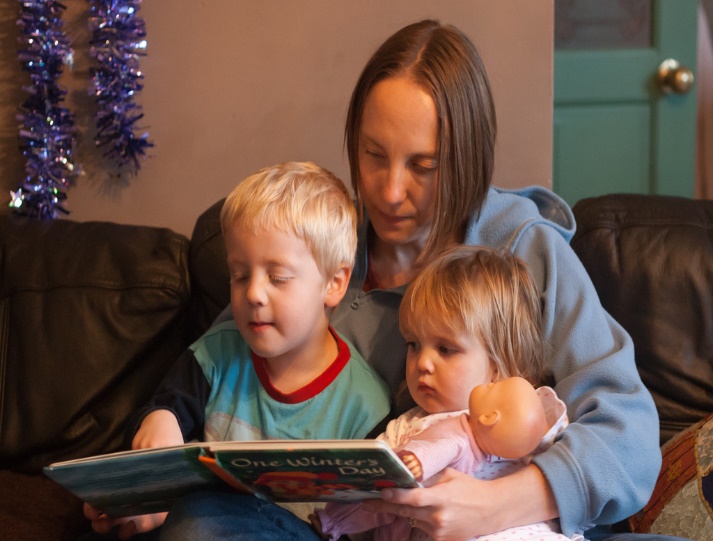 Pausa para chá e café
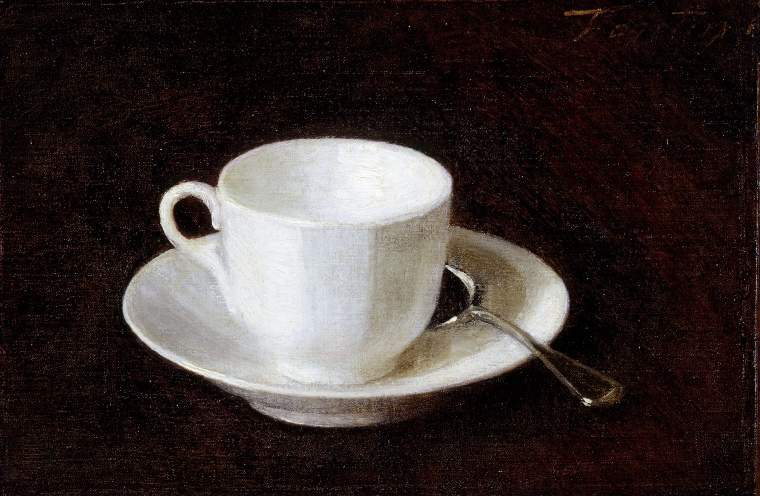 Money Matters e as atividades
Capacidades de pensar 
Competências financeiras e conhecimentos
Recursos do projeto Money Matters
Capacidades de raciocínio - Competências financeiras e conhecimentos
Adaptado de:  CFPB (2016) Building Blocks to help Youth achieve Financial Capability. Consumer Financial Protection Bureau.
 Disponível em https://files.consumerfinance.gov/f/documents/cfpb_building-blocks-youth-financial-capability_measurement-guide.pdf
Atividade M1.8  Capacidades de raciocínio ou competências financeiras?
Coloque os cartões de habilidades roxas sob os seguintes títulos: 
    Competências financeiras
    Capacidades de pensar

Se não tens a certeza ou pensas que eles têm ambas as habilidades, coloca-as no meio  
 			Use qualquer um:
Online - a atividade de arrastar e largar 
Na aula - usar as atividades impressas para ligar as competências com títulos 
          
 				Por favor, pergunte ao tutor se precisar de ajuda.
Atividade M1.9 Money Matters cenários e competências financeiras
Olhe para um dos três cenários
Com um parceiro, identifique as competências financeiras ou de pensamento envolvidas no seu cenário
Alguns são indicados, mas provavelmente há mais
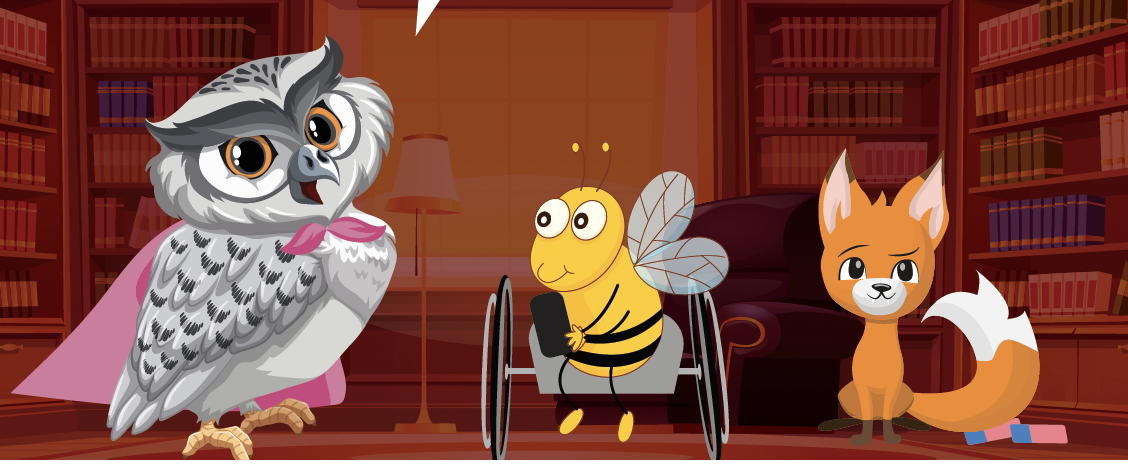 Image source: https://piggybankproject.eu/elearning/course/view.php?id=2&section=3
Ligação entre o pensamento e as competências financeiras com o Money Matters
M1.9a       
Cartões de crédito - gastos e pagamentos do credor
Consegue pensar em mais algumas competências financeiras envolvidas?
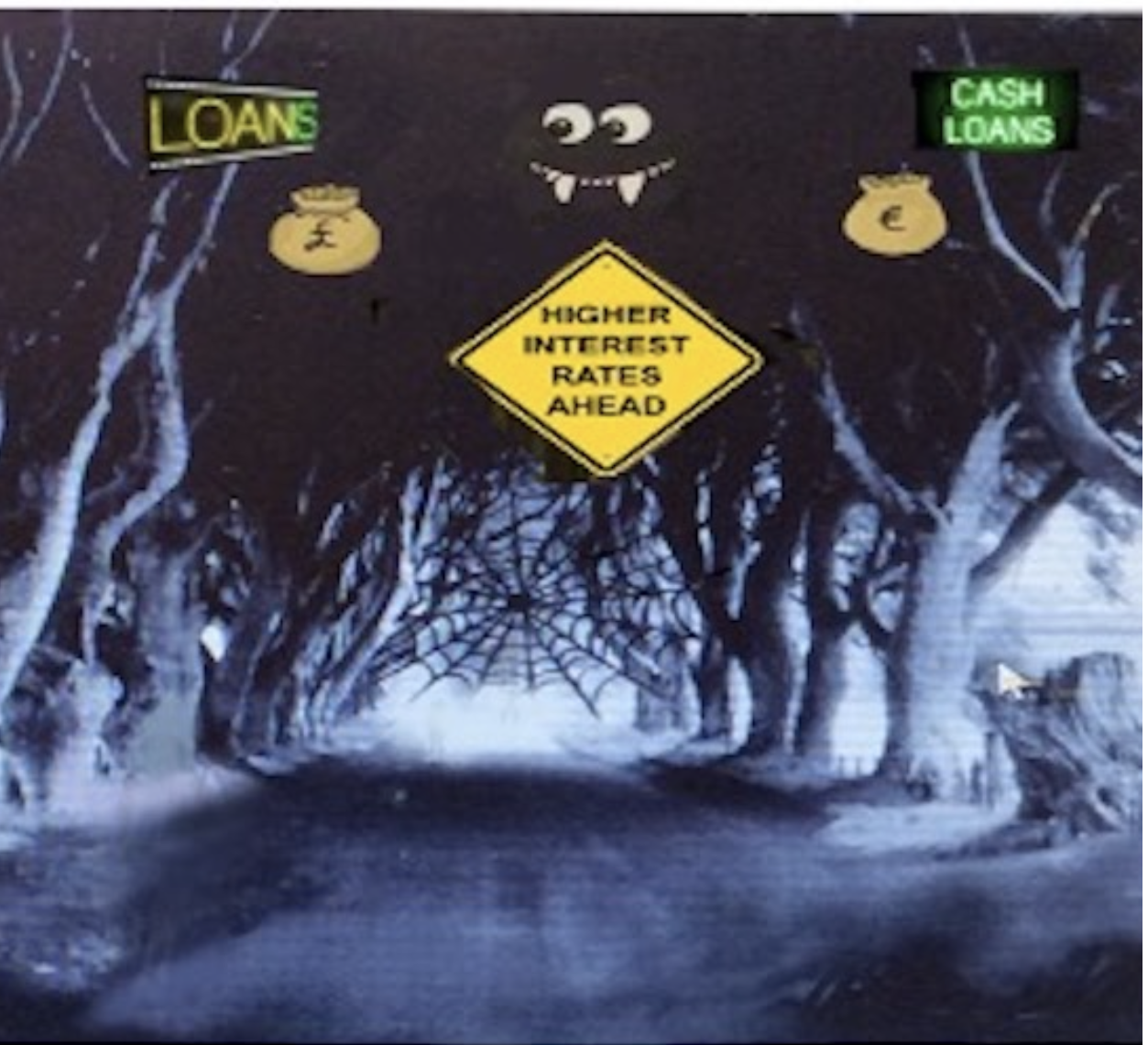 Capacidade de pensar sobre as consequências das ações a longo prazo
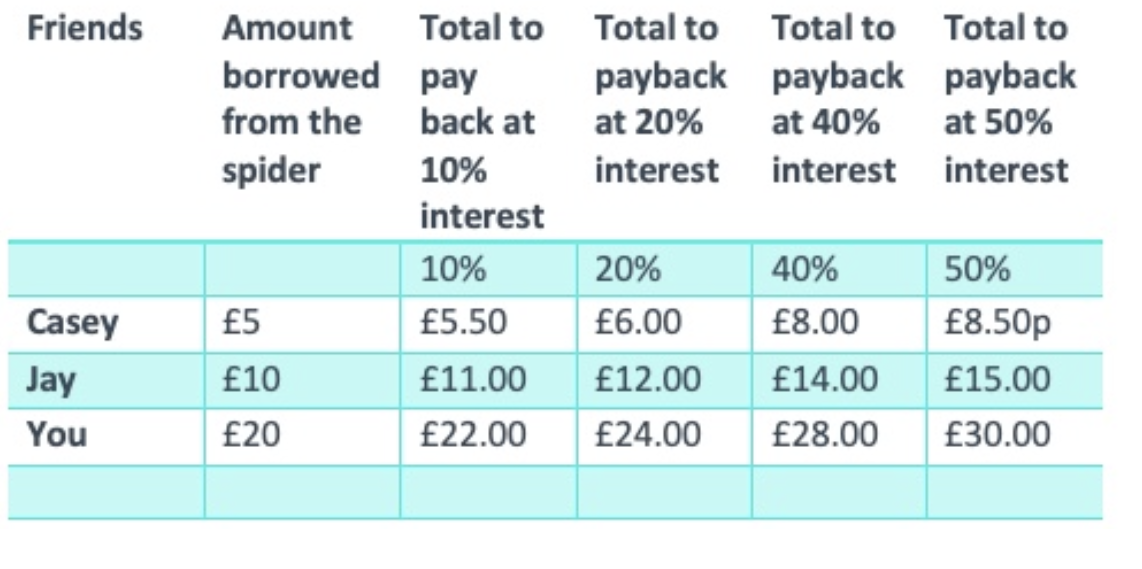 Ligação entre o pensamento e as competências financeiras com o Money Matters
M1.9b  
Compras à janela / comparar preços 
Consegue pensar em mais alguma reflexão ou competências financeiras envolvidas?
Compra por impulso
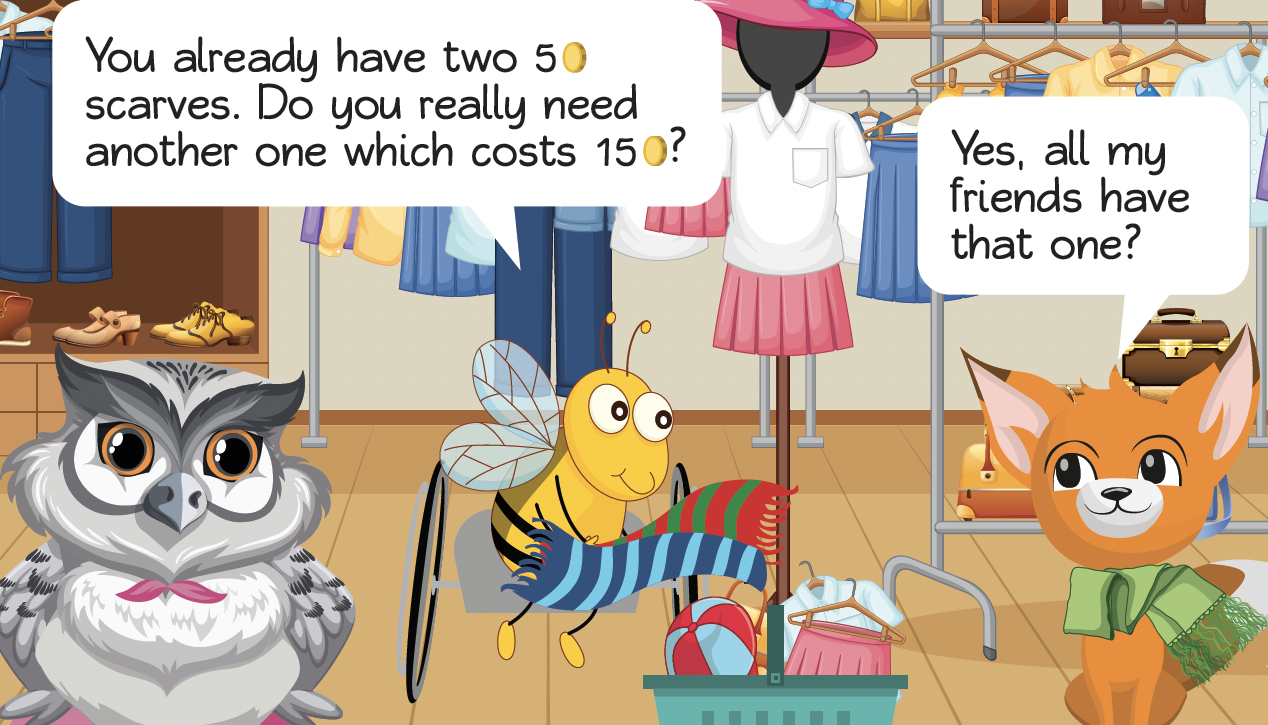 Ligação entre o pensamento e as competências financeiras com o Money Matters
Atividade M1.9c  
Alerta de Fraude - Demasiado bom para ser verdade? Consegue pensar em mais alguma reflexão ou competências financeiras envolvidas?
Quais são as consequências a longo prazo?
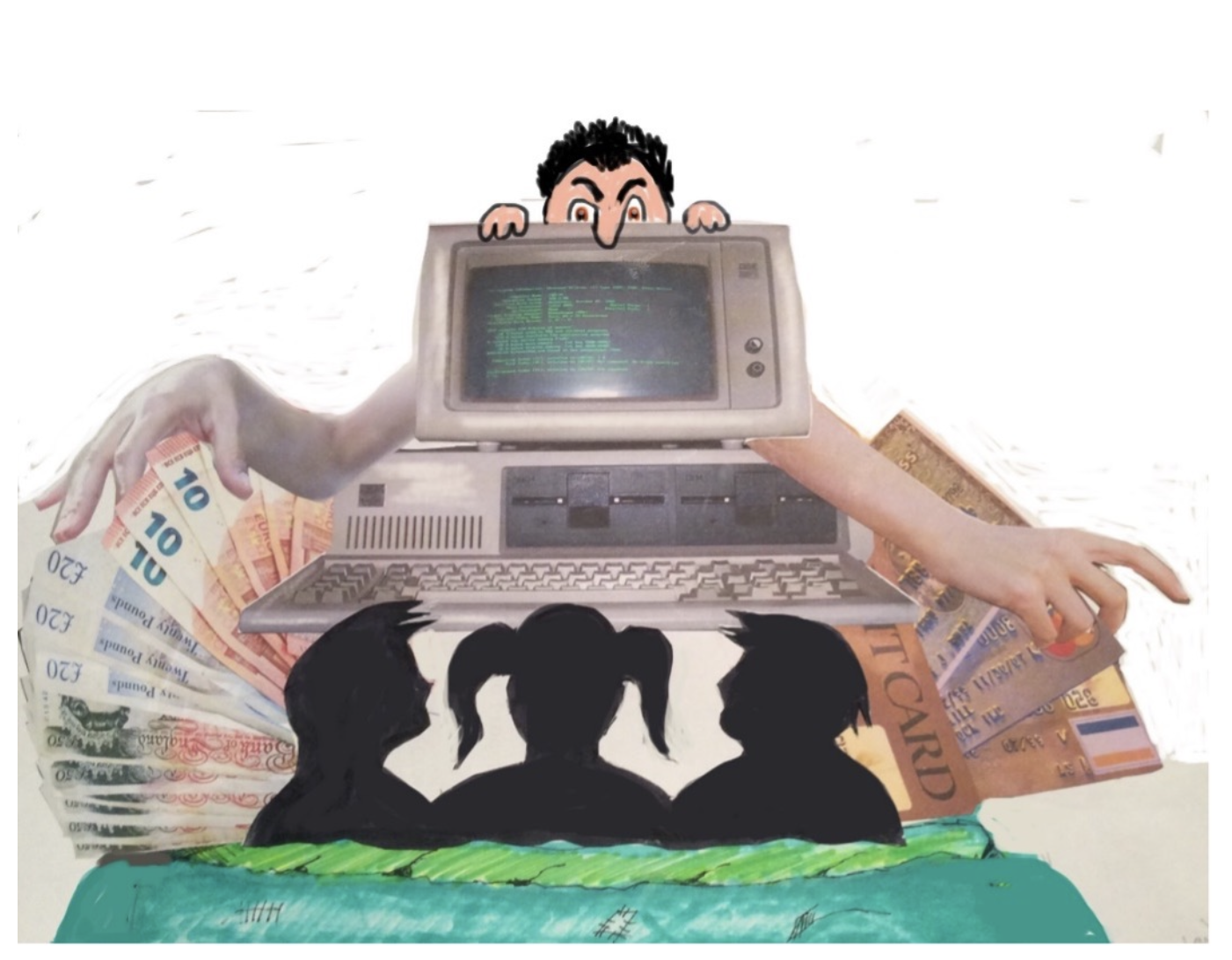 Falar de competências financeiras com o Money Matters
Pense em quando pode começar a falar sobre este tipo de problemas com crianças
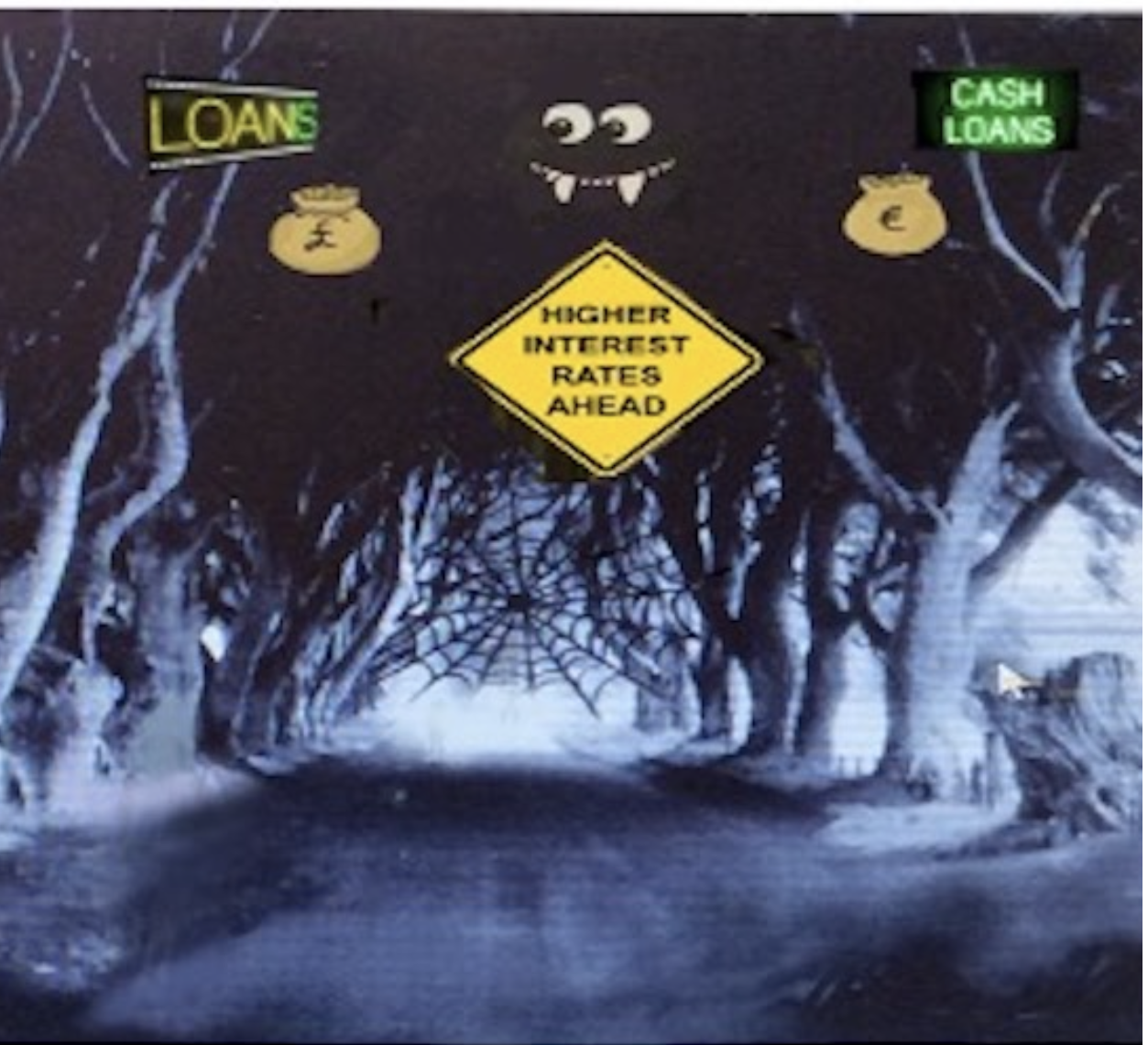 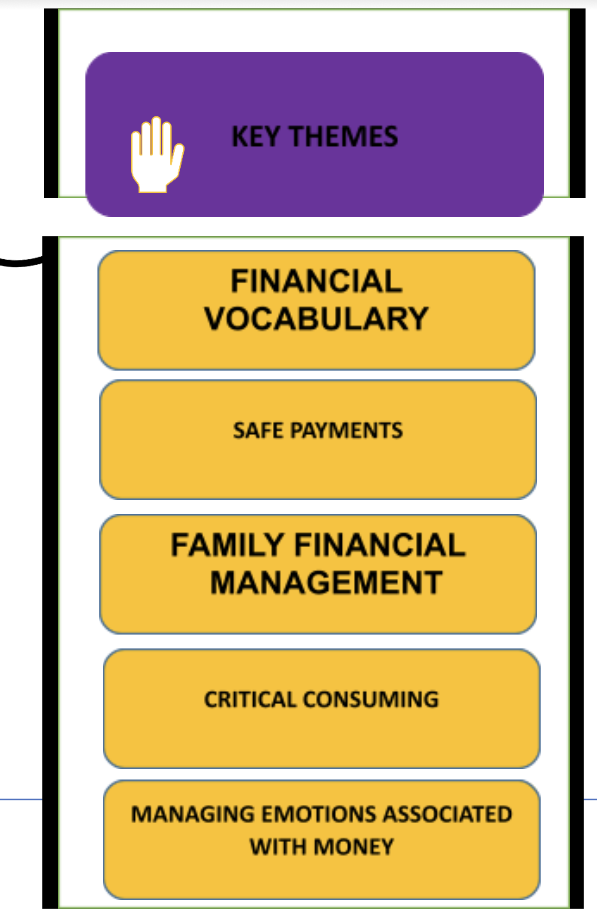 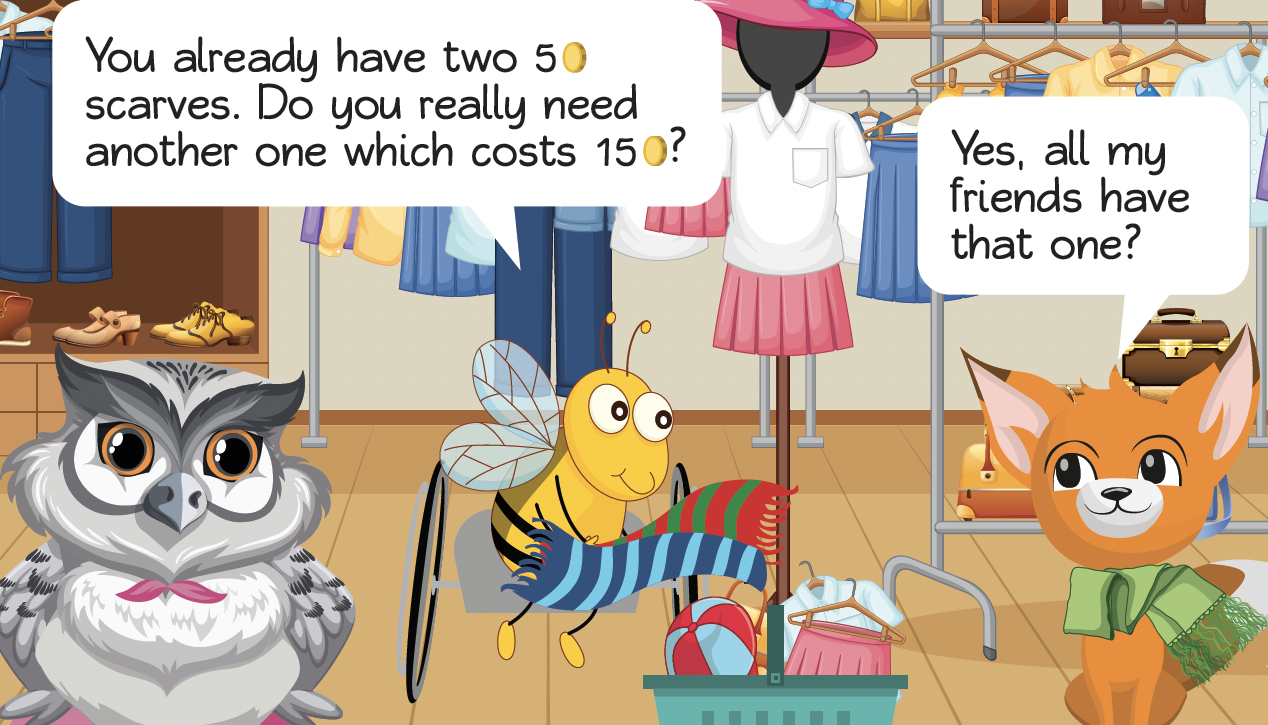 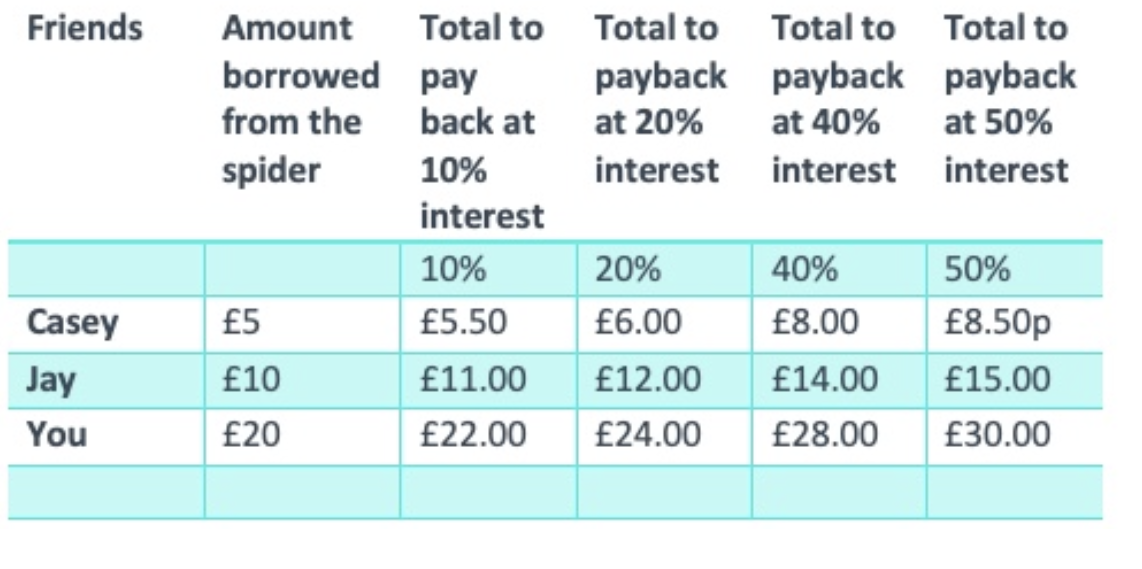 2. Sugerir qual a melhor abordagem Banda desenhada, livros, salas escape ou apps pode ser a melhor para estas três faixas etárias no Money Matters ? 
    6-12 anos          13-18 anos             19-25 anos
Atividade M1.10 Ligação entre o pensamento e as competências financeiras com o Money Matters
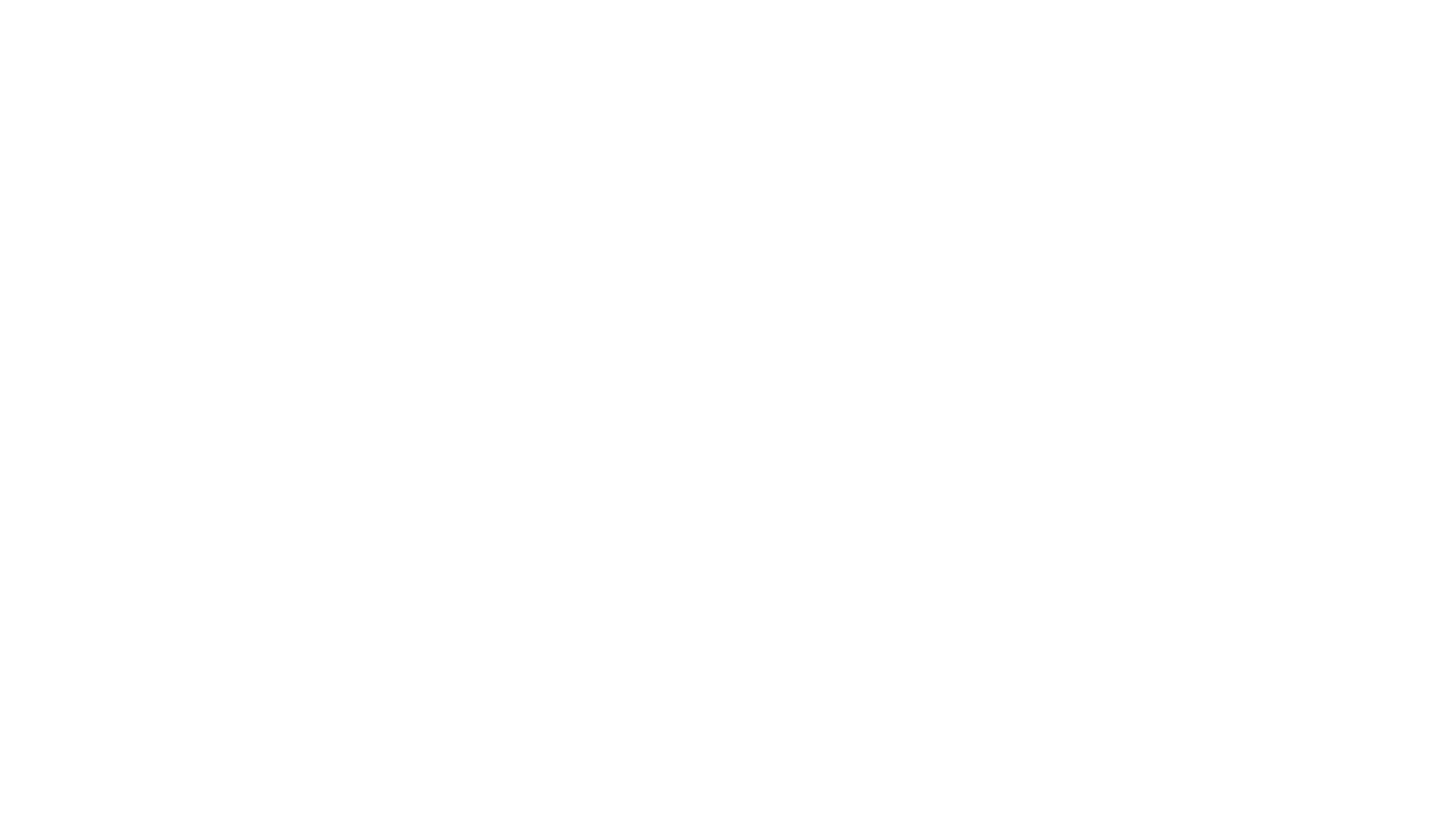 No seu grupo explore os recursos desenvolvidos para o programa Money Matters

Que competências estão envolvidas?

Como pode usá-los numa situação de aprendizagem familiar?


Tem algumas ideias próprias?
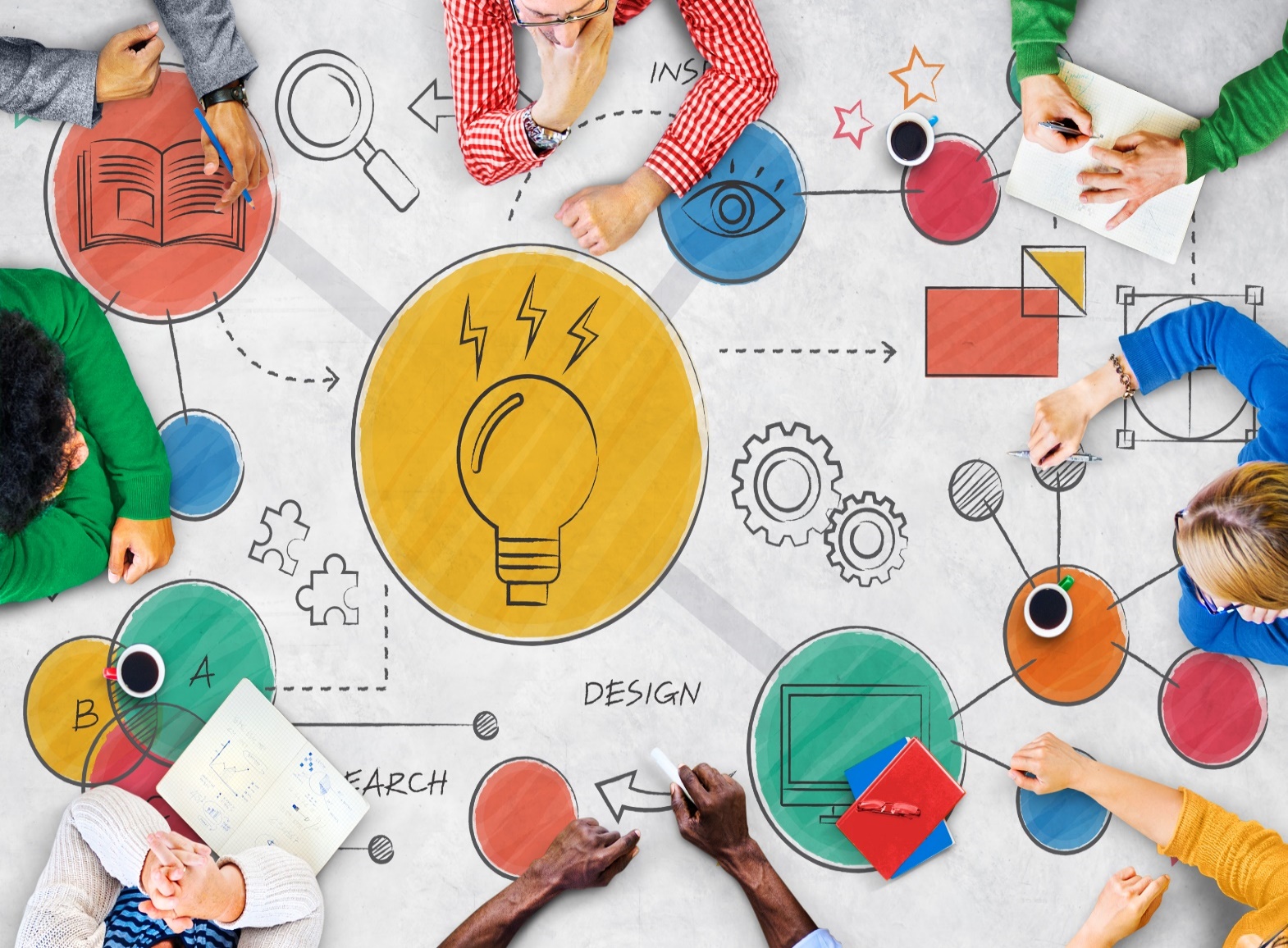 Tarefas de autoestudo:
Leia o livro de análise de transações e considere os seus próprios estilos de entrega e aprendizagem.Vá online à Biblioteca de Literacia Financeira do projeto Money Matters para completar o Distintivo Digital para o Módulo 1.
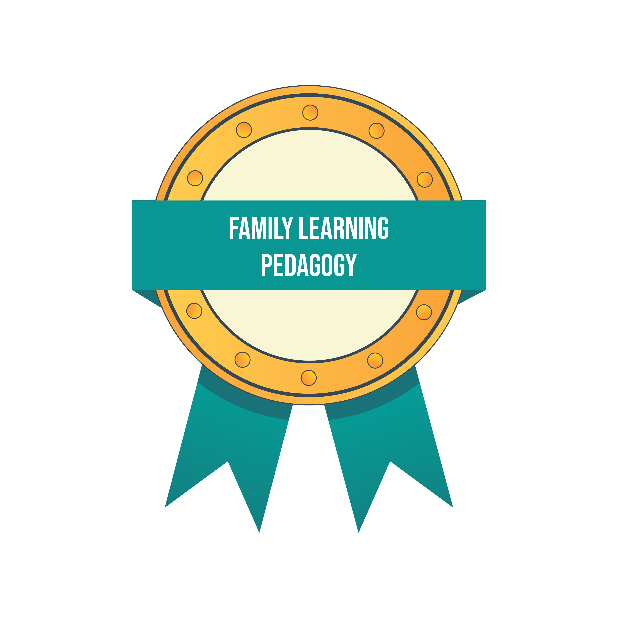 Obrigado por estar presente, esperamos que tenha considerado útil.